UNCLASSIFIED
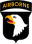 2-101 SFAAT  Operational Experiences
PURPOSE: 
Share lessons learned from OEF SFAAT Mission
Share information with the broader Army3 

Duration: 6 MAR 2013

Location: Fort Drum, NY
Proponent: 3rd BDE, 10th MTN DIV

Chair: Spartan 6

Attendees: Spartan Leaders
INPUTS:
Strike AAR Comments
Strike Vignettes 

OUTPUTS:
Share Best Practices and Lessons Learned
AGENDA: 
Opening Comments (LTC Davis/MAJ Kuhlman)
Transition continuum 
Conceptual Framework
Organization (TM Strike/Tm Campbell)
Realignment Vignette 
Base Transfer/Site Survey Vignette 
Key Take Aways
As of 6 MAR 2013
Transition Continuum
Transition
SFA
 Activities:
Generate
Employ
Sustain
CF
CF
ANSF
CF
ANSF
ANSF
CF
ANSF
CA
CA
Who is Fighting?
ANSF
ANSF
CF
CF
CA
ANSF
Who is in Charge?
SUPPORTED
SUPPORTED
CF
ANSF
SUPPORTING
SUPPORTING
ANSF
CF
Partnered
Operation
Combined
Operation
Enabled
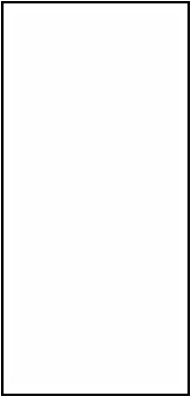 Endstate: ANSF capable of:

 Planning, preparing, and executing an annual campaign plan and supporting operations to provide national defense and provincial security.

 Projecting combat power as needed to conduct offensive operations (movements to contact) .

Maintaining freedom of movement throughout AO.

 Overwatching and reinforcing AUP & ABP within Corps AO.

 Sustaining, maintaining and training the force.
TAC-1 Priorities for Advising ANSF
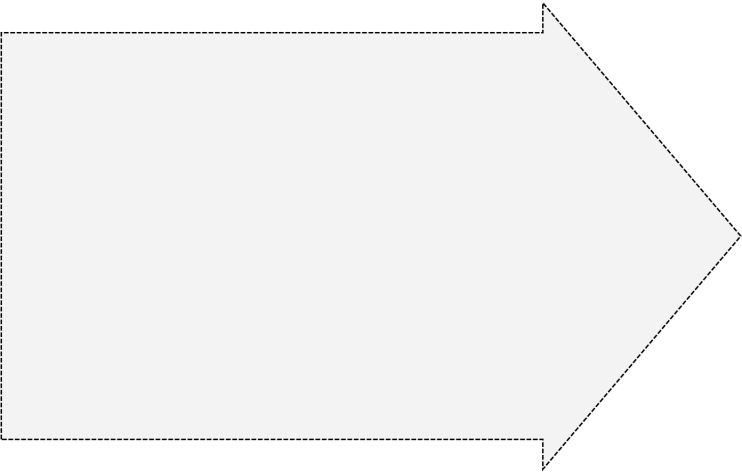 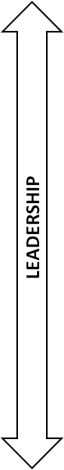 COMMAND & CONTROL
Battle staffs fuse information to answer CCIR in support of the Cdr's decision making process. (3)
 Battle staffs control and synchronize current operations; plan future operations.
 OCC coordinate planning and execution of combined operations between ANA, AUP, ABP, NDS, and Provincial Governors.
ENABLERS
Employ organic mortar and artillery fires ISO operations. (1) 
 Employ organic route clearance assets ISO C-IED fight. (2)
 Employ MICO multi-functional teams ISO collecting PIR (3)
 Allocate RW aviation assets ISO operations and sustainment. (5)
SUSTAINMENT
Receive transfer of tactical bases from CF. (4) 
 Establish and manage service contracts in support of garrisons and tactical bases. (4) 
 Maintain warfighting equipment. (1, 2, 5)
 Distribute classes of supply (CLIII/V/VIII/IX priority) in support of anticipated demand. (1, 5)
 Treat trauma and evacuate casualties to established medical facilities. (5)
1. Remove negative influencers; promote positive influencers.  
2. Develop a professional, empowered NCO Corps; foster mutual trust between the Officer and NCO Corps.
Endstate: Competent ANA leaders that provide direction & resources to subordinate units and are accountable to HHQ and subordinate units.
3
02/1200AUG12
Focus Areas
Given the significant reductions in troops levels, future coalition forces will deploy to Afghanistan and focus on advising ANSF battalion and above organizations to assist them in solving their own problems and enable ANSF unilateral operations and eventual independence
ANA Big 5

 Route Clearance and EOD

 Garrison Operations

 Intelligence/Operation Fusion

 Brigade Level Logistics

 Indirect Fires
ABP Big 4

 Border Zone Operations

 Border Management

 Command and Control

 Logistics
AUP PHQ Big 6
 Command and Control of District

 Conduct Community Policing

 Provide Support to Investigations

 Conduct Tactical Police Operations

 Conduct Fixed Site Security

 Provide Sustainment and Accountability
Develop systematically across all levels 
Advise: ANA Battalion level organizations and above
Develop BDE mission command and organic enablers
Support ANSF independent operations with CF enablers 
	(ISR, CCA, CAS, IDF)
Develop top to bottom
Advise:  Focus on zone level capacity
Enable capacity to secure the Border
Support ANSF independent operations with CF enablers 
	(ISR, CCA, CAS, IDF)
Develop top to bottom
Advise: Provincial and select districts
Develop and enable community based solution (COIN Effect)
Create unity of effort through the OCC construct
1/1500NOV12
V
V
V
V
V
V
V
V
V
V
V
V
UNCLASSIFIED // FOUO
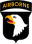 NOK-SOK TASK ORGANIZATION
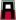 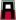 V
V
V
V
V
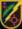 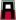 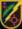 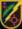 V
V
V
V
V
BSTB
V
BSTB
V
BSTB
V
SHHC
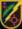 V
BSB
V
BSB
V
BSB
V
BSB
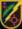 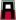 Legend:
INDICATES CHANGE FROM COA BRIEFED ON 27 APR 12
10 TMs NoK
6 TMs SoK
01 JUN LAD
As of 3 MAY 2012
V
V
V
UNCLASSIFIED
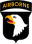 STRIKE BCT (-) FTCKY COMMAND
2
101
X
2BCT(-) FTCKY COMMAND
  Cadre (95 Officers, 165 NCOs, 14 WO, 244 EM)=518
  7 UICs = 1 x BCT UIC; 6 x BN UIC; 30 x CTB UIC
  BCT (-) with Provisional Authorities
 BCT = FG UCMJ/Chapter Authorities
 BN = FG UCMJ Authority
 C-T-B CDRs with CG UCMJ Authority
BCT Staff
UMT- CPT/1LT
PA- CPT/1LT
Maint Tech- WO1/CW2
Motor Sgt-SFC
BN FRSA-CIV
V
BSB
V
V

 5
V
STB
BDE OPS SGM - MSG Marshall
Medical – CPT Forbush
Chaplain – MAJ Hodge
FMT – SSG Supernault
Retention – MSG Millner
PAO – MAJ Hopwood (female)
EO – SFC Mouton
BCT FRSA – Mrs. Logue
STRIKE (REAR)
CDR – LTC Hedrick (May 12)
CSM – CSM Haywood
526 BSB
1-502 IN
2-502 IN
2 BSTB
1-320 FA
1-75 CAV
V
BSB
V
V
V
STB
V
V

J
V

J
V
V
V
V
V
V
V
V
V
V
V
X
E
HHC
V
V
V
V
MI
HHC
6 x BN STAFF
HHT
HHC
HHC
HHB
TALON
RAPTOR
FALCON
PERFORMANCE
WIDOWMAKER
TOP GUNS
“Havoc”
OIC – MAJ Schotzko
CSM – CSM Tate
OIC – MAJ Spears
CSM – 1SG Taylor, G
OIC – MAJ Tavares
CSM – SGM Brelland
OIC –  MAJ Post
CSM -  Robertson
OIC – MAJ Carroll
CSM – 1SG Harbour
OIC – MAJ Brown
CSM – TBD
V
V
FSC
V
A
A
A
A
A
A
OIC – CPT Motto
1SG – SFC Lyon
OIC – CPT Calkins
1SG – SFC (P) Silva
OIC – 1LT Ring
1SG – 1SG Sanders
OIC – 1LT Portwood
1SG – SFC Burnard
OIC – CPT Morse
1SG – SFC Lopez
“Rock Hard”
OIC – 1LT Murphy
1SG – 1SG Meeks
V
FSC
V
FSC
V
FSC
“Stand Tall”
“Hell Raiser”
“Warrior”
“Head Hunter”
“Regulators”
B
B
B
B
B
B
OIC – 1LT Calkins
1SG – 1SG Gabriel
OIC – CPT Flores
1SG – 1SG Rico
OIC – 1LT Collini
1SG – SFC Peasgood
OIC – 1LT Ficken
1SG – 1SG Rugerio
OIC – 1LT Gatewood
1SG – SFC Andrews
OIC – 1LT Meyer 
1SG – 1SG Wilson
“Bulls”
“Beast”
“Road Warrior”
“Apache”
“Attack”
“Hardrock”
C
C
C
C
G
C
OIC –  CPT Teter/
            CPT Petrelli
1SG – 1SG Carter
OIC – 1LT Holmbeck
1SG – SFC(P) Totten
OIC – 1LT Rezendes
1SG – 1SG Baca
OIC – 1LT Hammer
1SG – 1SG Jefferson
OIC – CPT McGuigan
1SG – 1SG Flynn
OIC – CPT Kastl 
1SG – 1SG Fitzke
“Rider”
“Mad Bull”
“Nighthawk”
“Renegade”
“Bulldog”
“Bone Crusher”
HHC
BDE
D
OIC – CPT Glass/
           CPT Wagner
1SG – 1SG Harris
D
D
OIC – CPT Sparks
1SG – 1SG Taylor
OIC – 1LT McConaghy
1SG – 1SG Bryant
OIC – 1LT Walls
1SG – SFC Leach
OIC – CPT Snyder
1SG – 1SG Cana
OIC – CPT Roush
1SG – 1SG Whitted
“Black Heart”
“Venom”
“Charger”
“Chaos”
(~439=92%)
“Cobra”
(~445=96%)
E
F
S1-1LT
S2-SFC/MSG
S3/XO- CPT/1LT
S4- 1LT
S6- SSG
XO – MAJ Rowland
S1 – MAJ Thiesfeld / CPT Hollywood
S2 – CW2 Etzler
S3 – MAJ Kort, CPT Twamley
S4 – CPT Faber
S6 – CPT Pollak
PBO – CW2 Davis, WO1 Harcrow (females)
Legal –CPT Grimm
OIC – CPT DeJesus
1SG – 1SG TBD
OIC – 1LT Dickinson
1SG – SFC Fountain
OIC – CPT Peck
1SG – 1SG Bond
OIC – CPT Payne
1SG – MSG Overway
“Hawk”
“Dog”
“Wardog”
“Death Dealer”
(~511=95%)
(~622=93%)
OIC – 1LT Collins
1SG – 1SG Thompson
OIC – 1LT Malone
1SG – SFC Johnson
“Easy”
“Fighter”
(~730=90%)
(~730=90%)
ANSF Performance Outputs
Command and Control:
Executing a realignment plan that consolidates combat power to project into contested areas
ANSF executing summer/spring campaign plan and have developed winter campaign and training plan.
Conducting complementary operations along seams and out-of-sector operations.
Weekly provincial security/intelligence targeting meetings.
Predictive analysis and intelligence fusion that resulted in successful defense of Kunar 2-3 Aug.
Successful employment of ANA MI MFTs in support of 10 ANA BDE and Kdk operations
Developed a comprehensive communications training plan which includes individual/collective training exercise at each echelon.
Sustainment  & Medical:
96 CLPs in last 90 days; 42 effective patrols and 54 un-forecasted patrols delivering one commodity.
2/201 ANA BDE combined arms resupply to Nangalam delivering 90 DoS.
AMCM process that increased aircraft utilization to 100% over 24 AAF resupplies to remote ANSF sites.
Establish service contracts to maintain 9 x ANSF bases; transferring 11 additional CF to ANA by NOV.
181 ANA ground CASEVAC compared to 28 CF air MEDEVAC; a ratio of 8 ANA to 1 CF evacuation.
6 combined aid stations operational in AO.
Route Clearance & CIED:
81 route clearance patrols in last 30 days; 72 un-partnered and 9 partnered.
22 IEDs located and 19 cleared (86% success rate).
Conduct  un-partnered RCPs (1/day/ANA Bde).
29 Soldiers attended IMT; 5 received certificates and 24 graduated course.
Next 201 Corps IMT courses scheduled for DEC 12
Anticipate increased CIED training with the arrival of additional civilian contractors in JAN 13
Fires:
Repositioning of howitzers to provide direct support to kandaks
24 indirect fire missions; 9 ISO deliberate operations and base defense
Certification for un-partnered ANA units to integrate CF joint fires successfully (5 TICs)
ANA combined arms live fires training exercises
BSO fire support training to increase proficiency of howitzers, mortars, forward observers, and FDCs
1/1500NOV12
TM TALON DEPLOYMENT AAR
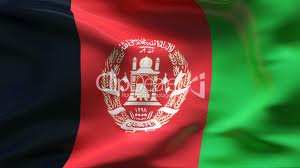 Realigning an ANA BDE
UNCLASSIFIED
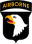 When you buy an elephant, before you bring it home, you must first determine if you have a big enough room to put it in. – Afghan Proverb
UNCLASSIFIED
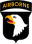 Agenda
Challenges
Key Issues
Recommendations
Keys to Success
UNCLASSIFIED
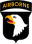 Challenges:

The ANA initially disagreed with the move and actively sought to undermine it
The ANA initially refused to plan for the move
An ongoing MOD gas crisis during the midst of the realignment created challenges
The realignment moves all occurred while ‘in contact’ with a determined enemy
Facilities were often inadequate to receive additional Soldiers by desired timelines
No ANA Corps had ever attempted to put a ‘bridging contract’ solution in place prior
Afghans don’t view property hand-over in the same way Americans do…no checklists
Closing FOBs meant existing fire support procedures ISO the ANSF were no longer valid in some cases and required revalidation
Legal review timelines for contracts were rigid and could not be rushed
Kunar transitioned from CF BSO relationship to BSI during realignment - ANA C2 evolved
Some CF refuse to acknowledge Afghan cultural ‘red-lines’ and dismiss them
UNCLASSIFIED
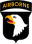 2nd BDE 201st Corps Realignment
 
Key Issues:   
Contracting 
Cultural Issues
Logistical Considerations
Facilities
Combined Planning
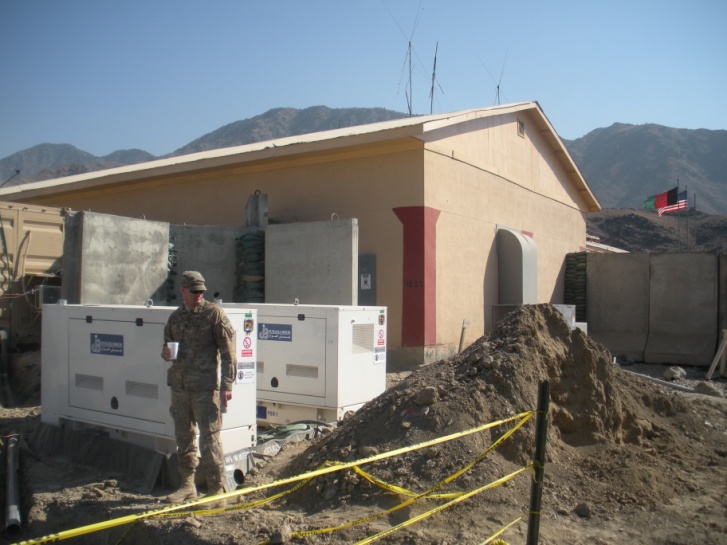 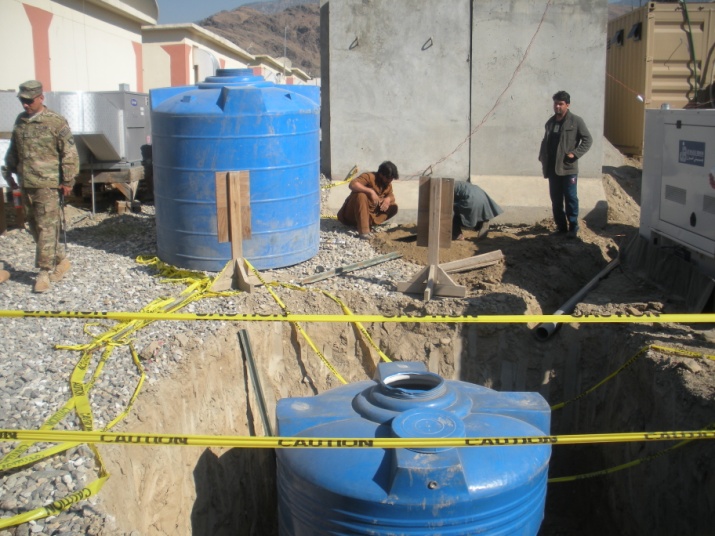 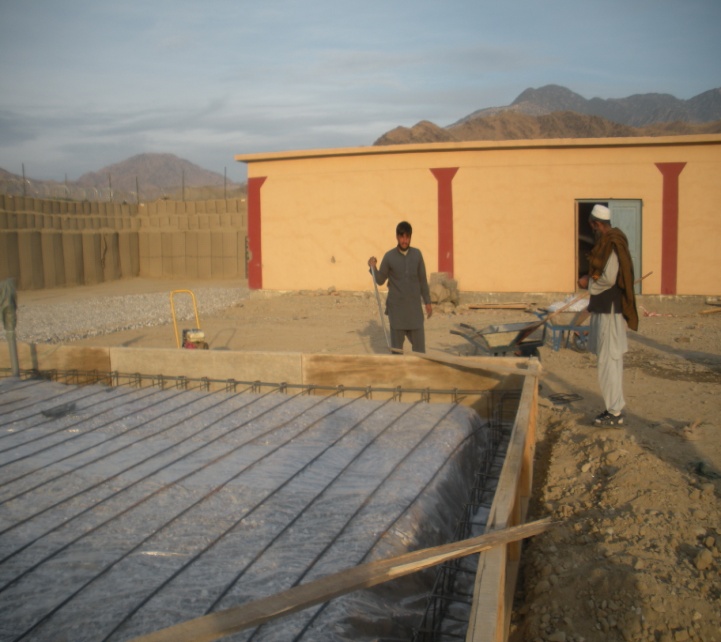 UNCLASSIFIED
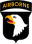 2nd BDE 201st Corps Realignment 
Issue:   Contracting –The need arose for an extensive amount of “bridging contracts” to allow for the continued service of life support necessities required for the ANA to continue to function.  These contracts were critical in the realignment process because the ANA’s contracting system would not come on-line until DEC 12, after the realignment and into the winter months and cold weather.  
Discussion: Previously these contracts had serviced exclusively CF forces at CF locations.  During this process, TM Talon had one logistics officer who had assumed responsibility for both the BDE S-4 and the Garrison Support Unit. TM Talon’s Signal Officer and Assistant S3 were responsible for paying contractors upon completion.  The duties of COR were all-consuming and left little time for anything else.  During the contracting process red tape was abundant at NTM-A/ISAF/RC levels.  Success depended upon close coordination with all agencies involved, especially the FOB Fenty contracting Officer and the 4-4 BDE Engineering Officer.
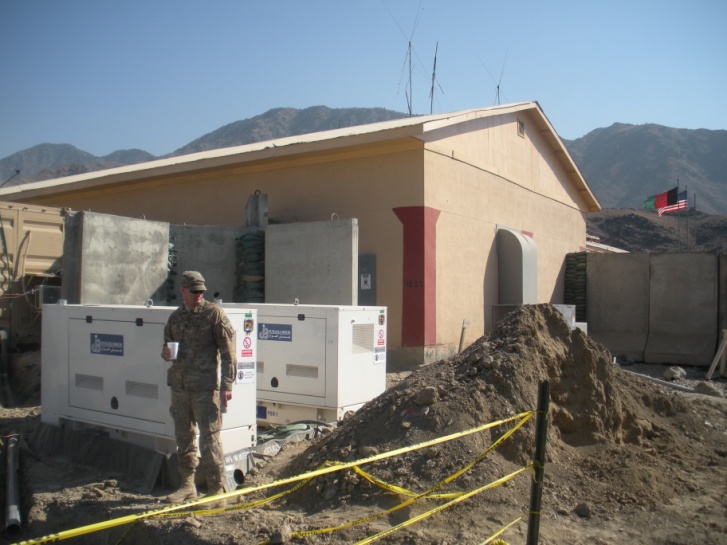 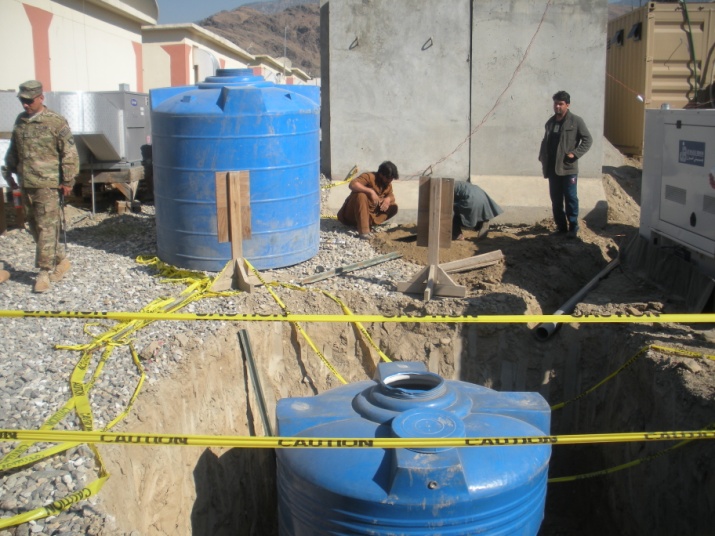 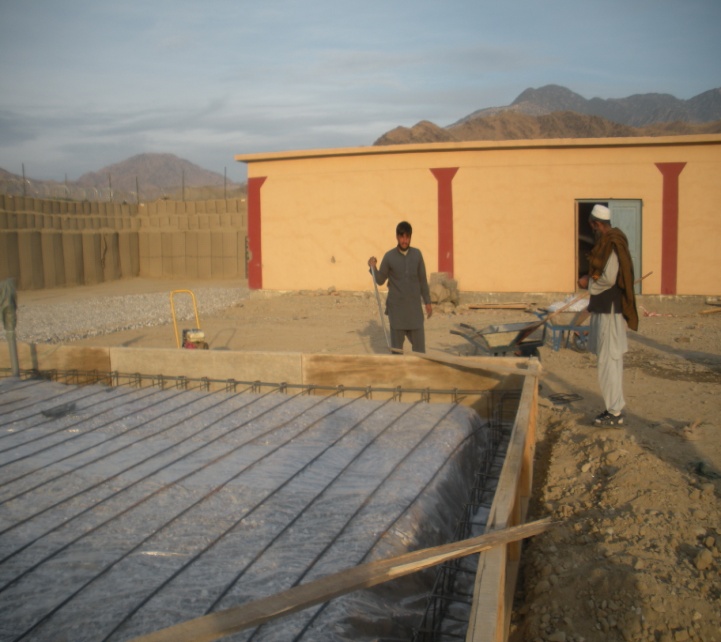 UNCLASSIFIED
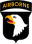 2nd BDE 201st Corps Realignment
Issue: Cultural Issues – During the course of the 2nd ANA BDEs realignment, TM Talon encountered several cultural issues and only through careful negotiation of  these issues and working closely with the Afghans to develop solutions were we able to maintain rapport and accomplish the mission.
Discussion:  During the realignment TM Talon encountered several issues that by American standards would be considered trivial, but by Afghan standards were “red lines” that they were unable to budge on. It was not uncommon for an Afghan planning meeting to be somewhat disjointed and very consensus oriented.  Commanders would seek consensus from everyone in the room, vice giving orders.  This in an anathema to Western military leaders as a Commander’s word is law, but when taken in the cultural context, one can see that by seeking consensus in a public forum everyone will become a stake holder and not only share in success, but more importantly share the blame should failure occur.
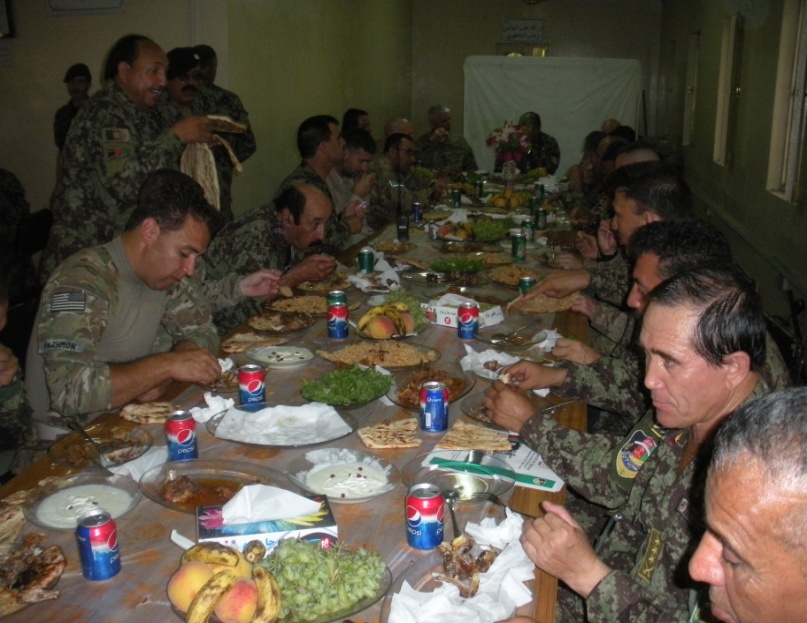 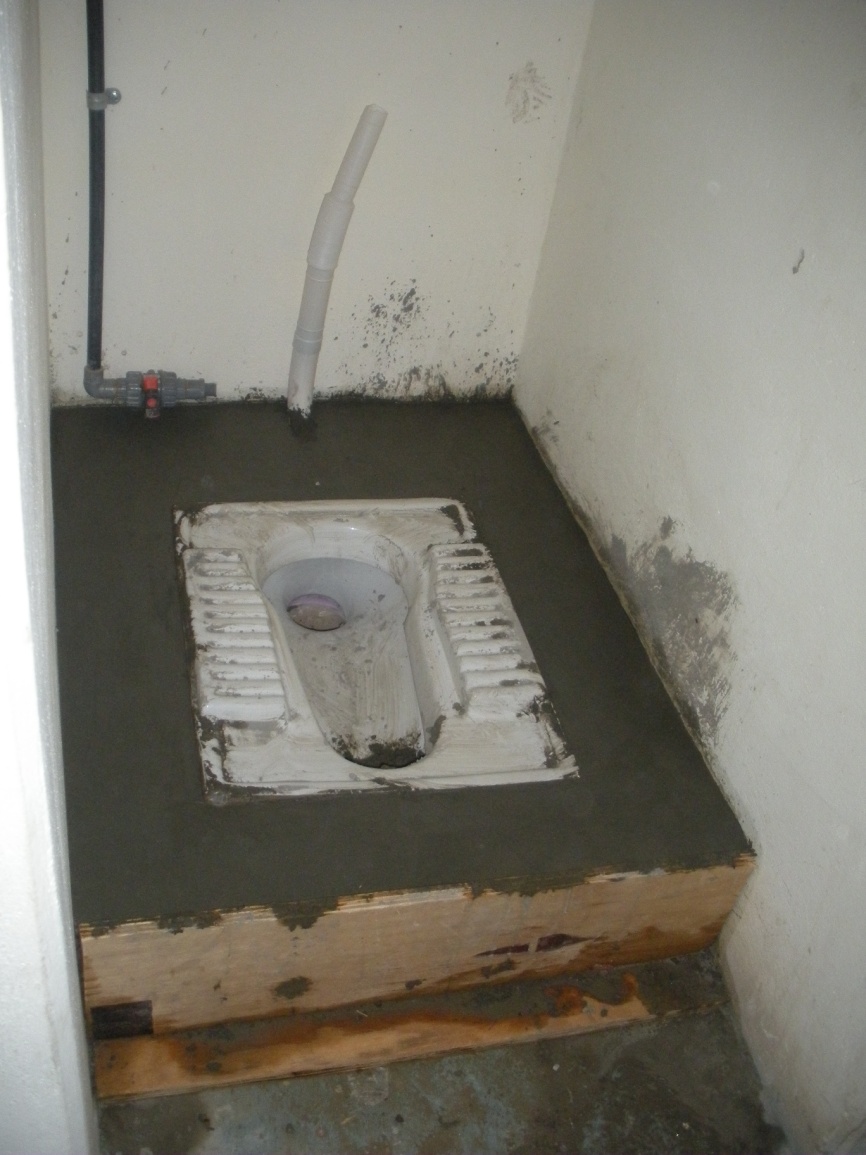 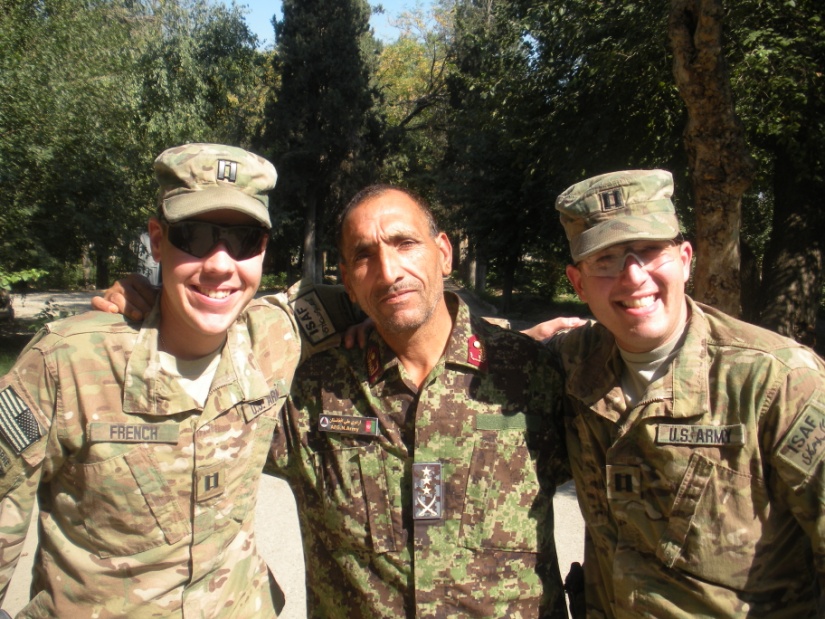 “This sounds like a math problem to me” – Unnamed U.S. Officer
UNCLASSIFIED
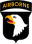 2nd BDE 201st Corps Realignment 
Issue: Logistical Considerations –  Declining direct CF support to ANSF logistics and unresponsiveness of organic ANA logistical capabilities.
Discussion: Because over the past 10 years CF has supplied the ANSF with whatever they might need, the ANSF believe that this is natural and expect that this system will continue.  During the realignment, CF was looked at to provide everything including beds, building materials, food, and fuel.  During the realignment, 6th Kandak, 1st BDE, was tasked with assuming the mouth of the Pech River Valley and make link up with 6th Kandak, 2nd BDE.  During this movement, they requested building materials for newly planned COP sites as well as service contracts to maintain life support.  During the BDE HQ realignment, the ANA BDE Commander and staff vocalized all of their needs to the advisor teams, and while they initially seemed outrageous, further consideration of their logistical system planning horizons and a lack of responsiveness in their system made their requests seem more realistic and necessary.
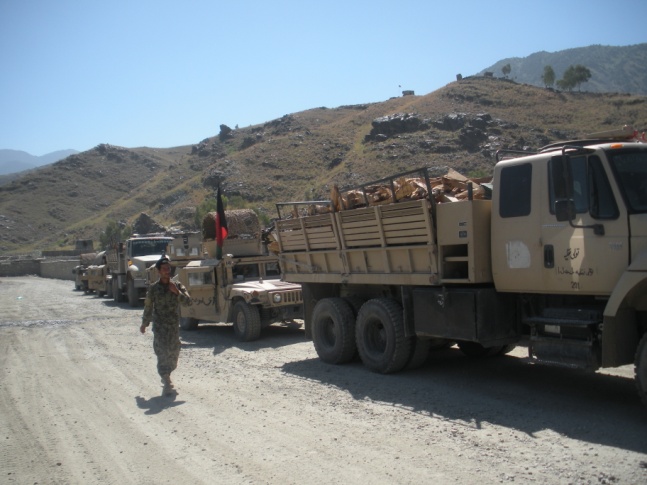 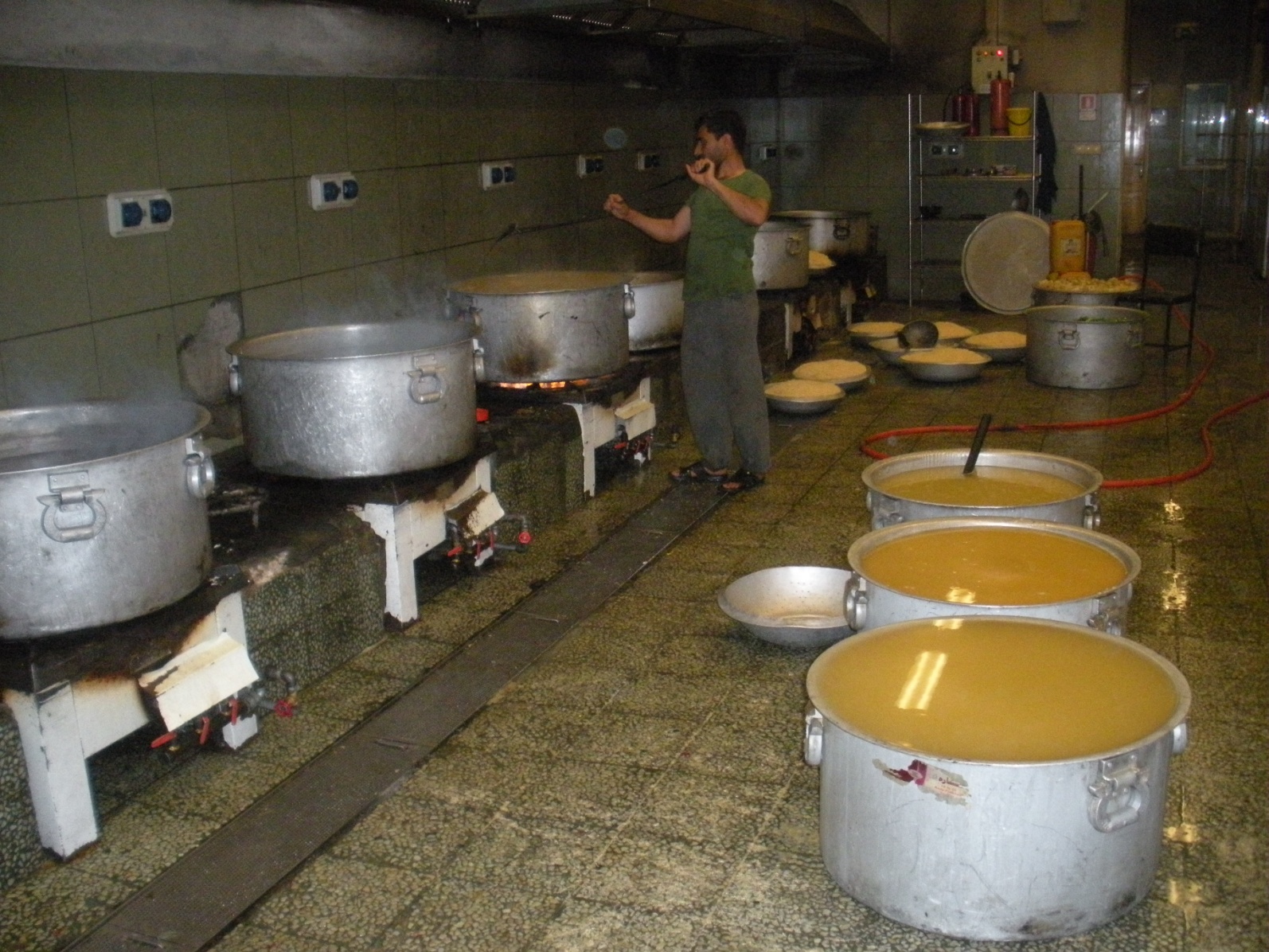 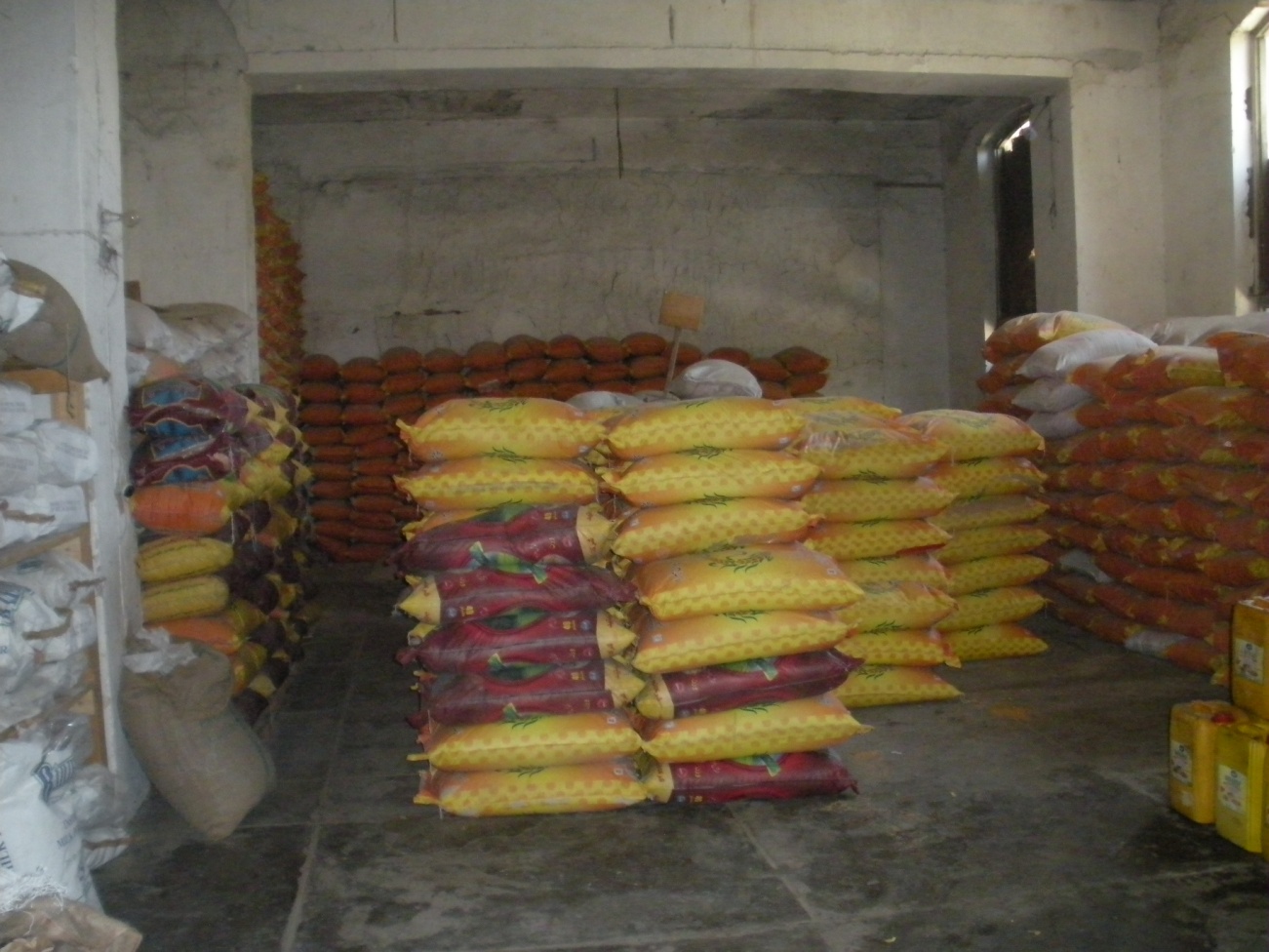 UNCLASSIFIED
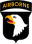 2nd BDE 201st Corps Realignment 
Issue:   Facilities: When realigning ANSF units into new locations, the CF advisors and the BSI higher HQ must ensure facilities at the receiving location can adequately support the number of newly arriving ANSF personnel. Considerations include (but are not limited to) sewage capacity, DFAC capacity, shower/latrine capacity, lodging capacity,  medical facility capabilities, motorpool space, and mosque capacity.
Discussion: In some instances, ANA units were asked to move into locations prior to adequate facilities being available. It is imperative that both Afghan and CF leaders address facility shortfalls (to the extent possible) and work to address these issues. This may involve using ASFF funds for small project improvements, contracting in the event construction is necessary, or moving existing infrastructure from one location to another (i.e. CHUs from one FOB to another). Legal constraints, especially contracting timelines, can be rigid and inflexible, and often cannot be rushed. Adequate time must be built into the overall plan prior to executing a move to synchronize facility improvements/construction timelines with move timelines. The more ANA leadership can conduct battlefield circulation and see future unit locations and articulate concerns/expectations, the easier it is to manage their concerns and ultimately get their buy-in for the necessary moves. Cultural considerations must be addressed throughout as some are unforeseen “red-lines” that CF units will not anticipate.
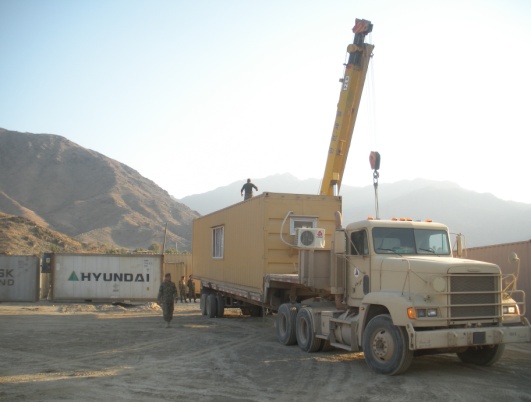 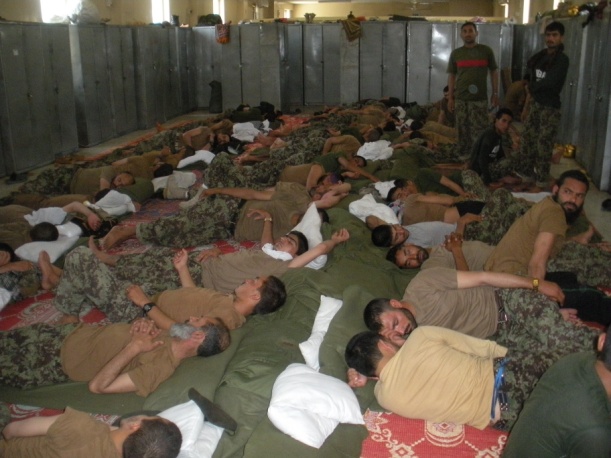 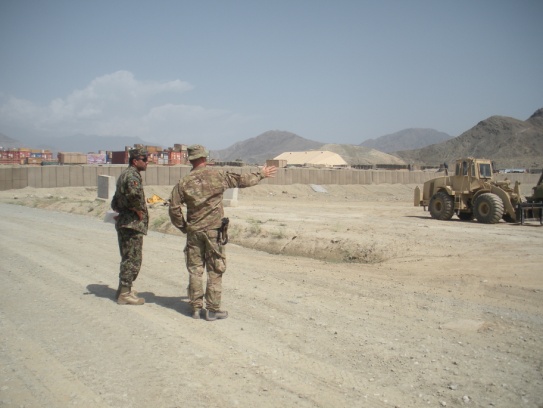 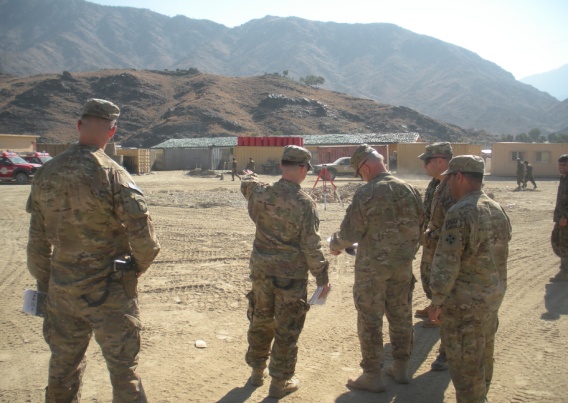 UNCLASSIFIED
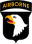 2nd BDE 201st Corps Realignment 
Issue: Combined planning between the ANA and CF advisor teams is critical to success.  During the course of the deployment, advisor teams parallel planned with their Afghan counterparts but the most productive sessions were combined sessions.
Discussion:   CF/NATO style militaries will conduct in-depth MDMP and mission analysis, however the ANA will not.  It was not uncommon to see a Kandak level order no longer than one page and BDE level orders no longer than 3 pages.  The entire order for the realignment was 5 pages long with “annexes”.   The ANA order read like a task list with very little room for deviation.  They did not use a synch matrix, although it was helpful for CF advisors and BSOs to have a synch matrix to shadow the ANA’s timeline.
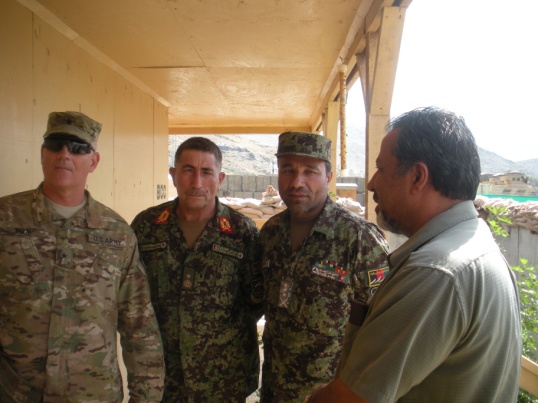 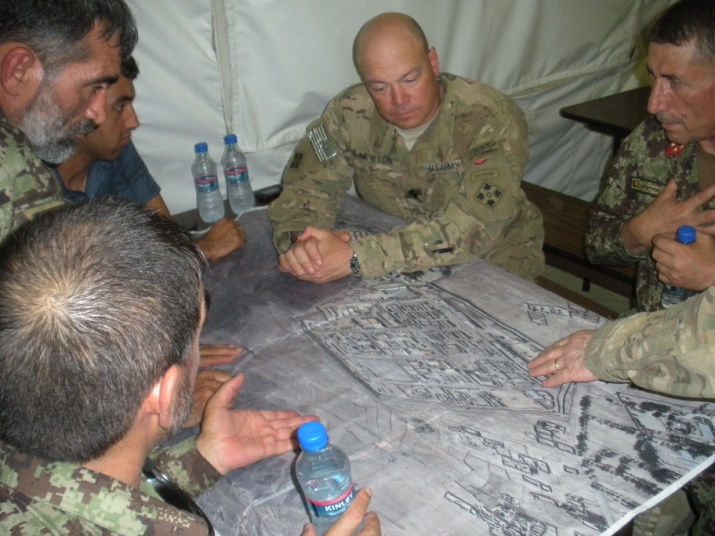 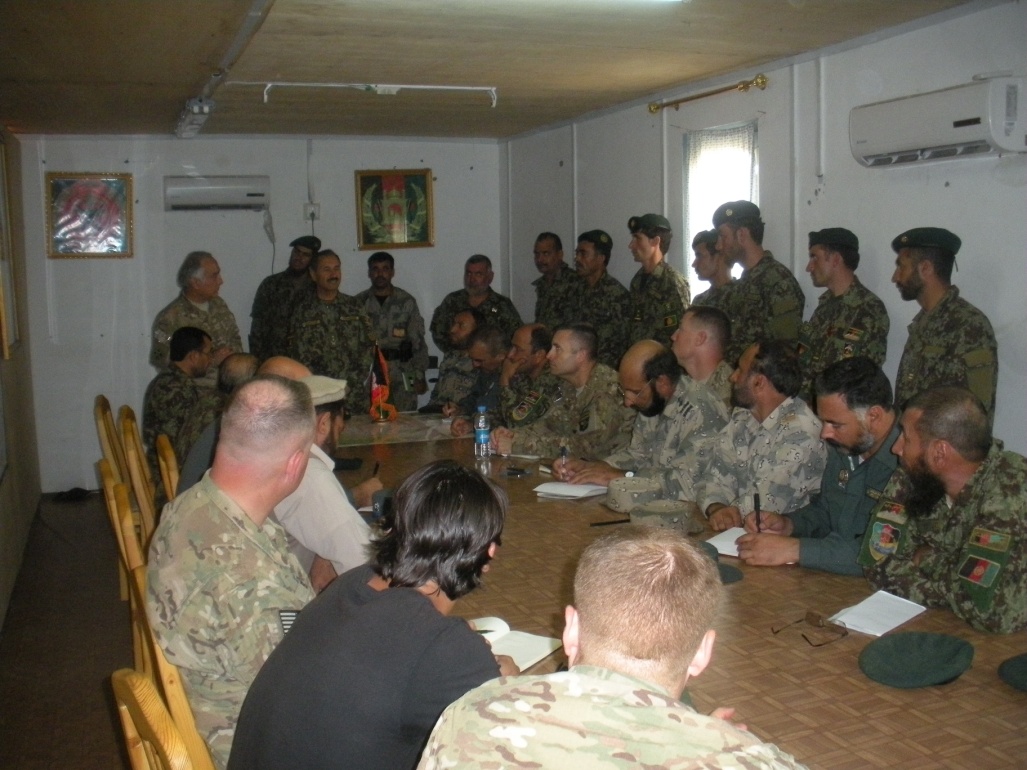 UNCLASSIFIED
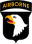 Recommendations:  
LTP with Afghan role players at JRTC – force SFA staffs to work collaborative planning with ANSF role-players ….use a real world scenario like a BDE realignment/FOB closures to drive this exercise.

Visual planning with Afghans worked well – i.e. rock drills depicting units moving from FOBs in Nangarhar to FOBs in Kunar

Conduct regular battlefield circulation with ANSF leaders prior to conducting a realignment move. Ensure leaders understand facility limitations at each future location and seek to address their concerns. Determine what the ANSF are capable of fixing/improving and what will require CF assistance.

All BSI ‘retrograde’ briefs must have a component which addresses corresponding ANSF issues with facilities, contracts, and timeline synchronization

Bring the ANSF into combined retrograde/realignment briefings as early in the process as possible. Don’t plan in a vacuum or without an ANSF perspective. 

Determine who the real ‘action officers ‘ will be – who has the intellectual capacity to actually draw up plans, etc. It may not be the principal staff officer. Delicately balance situation so the principals don’t lose face in public.

Maintain unity of effort and messaging across multiple echelons of command and influence.
UNCLASSIFIED
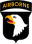 Keys to Success:
Relationships with Afghan counterparts was ultimately the key to convincing them to move
Key leader engagement strategy – ensured all advisors had similar message and prevented information fratricide
Both advisors and BSOs understood the endstate and worked together to accomplish
Coalition advisors conducted a quality mission analysis of the ANA’s move prior to advising the ANA on how to address challenges
Advisors at all levels (KDK, BDE, Corps) ensured a unity of effort on all messaging to Afghan counteparts
“Blue One” reports and regular VTC updates with key BSO/advisor leaders ensured situational awareness by all
Weekly BSO/Corps advisor/BDE advisor base closure meetings helped synch retrograde/realignment
Battlefield circulation – getting ANA leaders and CF leaders to see the future sites and give/receive guidance was critical. We conducted multiple walk-thrus of all sites
Conduct multiple combined IPRs with all involved parties (BSO, advisors, ANA)
Base Transfer Site Survey (Fly Away Advising)
Background:
-During 9th Month Deployment Strike Transfer 21 Bases to ANA Control
-Additionally, Strike oversaw the transfer of 5 provinces from Coalition BSO (4-4IN) to Afghan BSO (201st ANA Corps)
-The transfer of a base required detailed condition setting measures in all Warfighting Functions IOT facilitate smooth transfer
-ANA need to learn through an extended non-standard LS/RS RIP process how to:
	-Run the base logistically
	-Establish MoD Contracts (Big 3) to replace ASFF
	-Request in extremis Fires Support
	-Execute Fire Training Exercise
	-COP Defense
	-FEPP / FERP Property Transfer
Process:
T+60
Post Transfer Site Survey (ANA Bde / Corps Level)
Post Transfer Site Survey (ANA Bde Level)
T+30
Transfer Day (Ceremony Dependant)
T Day
Conditions Check / FEPP Signed
T-5
Combined BTSS #4 ANA Corps Leaves permanent party
T-15
T-30 Combined BTSS #3
T-50 Combined ANA/CAT BTSS #2
T-90 Combined ANA/CAT BTSS #1
T-180 ANA begins contracting process for Big 3
T-180 Base Transfer Targeted CAT informs Counterpart
Task Organization:
Security Element (First Lift) Toulay Size COP requires 30 Soldier Element (PLT)
Infrastructure Assessment Team
Corps G4 (With Counterpart)
Corps Eng  (With Counterpart)
GSU DPW  (With Counterpart)
Corps Surgeon  (With Counterpart)
Interpreter
Fires Support Exercise White Cell
FSO 
RTO
Interp
Lessons Learned:
Post Transfer Site Survey Requires a “First Lift” Security Element commensurate to size of FOB
Post Transfer Site Survey requires frequent Fire Support Exercise as a “demonstration”
ANA must own the process and must accept FEPP / FERP…With Concept of Support to maintain equipment and footprint
ANA contracting is like teaching Columbus how to get to the moon
It requires 90 days to train ANA Bde / Corps on their Contract Process
It takes 180 days from requirement generation to contract obligation in MOD System
ANA only need the big “3”
Internal Guardian Angel Teams required for both
UNCLASSIFIED
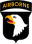 TTPs to Sustain
SITTEMP
Develop these prior to MRX and continue to refine and utilize them throughout the deployment. Huge benefits within the sustainment community; adopted in other RCs.

Maintenance over Supply advisory efforts
Focus on advising the ANSF to maintain equipment over relying on and overtaxing their supply system. Aligns with lower budget of ANSF and also with concept of ANSF as a homeland defense military and not a force projection military.

Measure success with Performance Based Outputs not by incalculable inputs
Utilize systems that show measures of effectiveness and measures of performance like command maintenance trackers and CLP trackers that show how effective they are at conducting their wartime mission VS input based measures that are hard to discern like how many RPGs they have, how much fuel can they store, how many miles/km have they driven.

Utilization of the 3 ‘I’s (Inform, Influence, Instigate)
Use of the process of informing the counterparts of what you know at various levels (via SITTEMP and higher, lower, adjacent advisors) to develop your reverent authority and further influencing them on what they could do to solve their own issues, and instigating them to proper action through various techniques (using higher advisor efforts to push ANSF efforts, withholding enablers until plans are developed properly, etc.)

Counterpart Meetings
Synchronized efforts across advisor channels (within different advisory TFs)

Staff Assisted Visits (higher staff visiting subordinate staff sections or units)
Increased the knowledge for counterparts in matters/events occurring within subordinate units and gave advisors additional opportunity to mentor counterparts in daily responsibilities, systems and sustainment operations

Conducting JRTC Style AARs 
AMCMs and air missions became increasingly more successful (and ANSF took on more responsibility) as advisors utilized this AAR style of asking questions we already knew answers to and guided them to see the failure or missed opportunities from just completed missions.
Strike SFAAT AAR Summary
Task Organization:
Manning Team Campbell:
SFAB and SFAAT present challenges to prioritization when deployed manning conflicts with home station leadership requirements
Manning Team Strike:
Seek commander’s discretion when faced with directive manning documents 
Carefully resource special skills for deployed advisor teams (CC-LOC/EFR/CREW, ETC…)
Talent management – weight the main effort (advising)
Timing:
Synch transition to SFAB task org with mission-specific training
Home Station Training/Pre -Deployment Training:
FORSCOM training  requirements
72 days Home Station Training (HST)
Focus on the Big 5
Walk and Shoot
Advisor STX
Media Awareness
JRTC
Advisor Academy
STX/Force on Force
Deployed/sustainment Training
Mission Execution:
LOEs/Big 5/Big 6/ Big 4
Advisor Coordination Templates/Advisor Coordination Network  
Relationships with the BSO/BSI
Paradigm shift in relationships  between ANSF and Coalition Forces 
Working yourself out of a job
TM Campbell Strike Mission Execution:
Training Progression - Platoon Collective STX
Legal Processing
Medical Processing
Coordination with Forward Commands
FRG/Family Support Issues
QUESTIONS
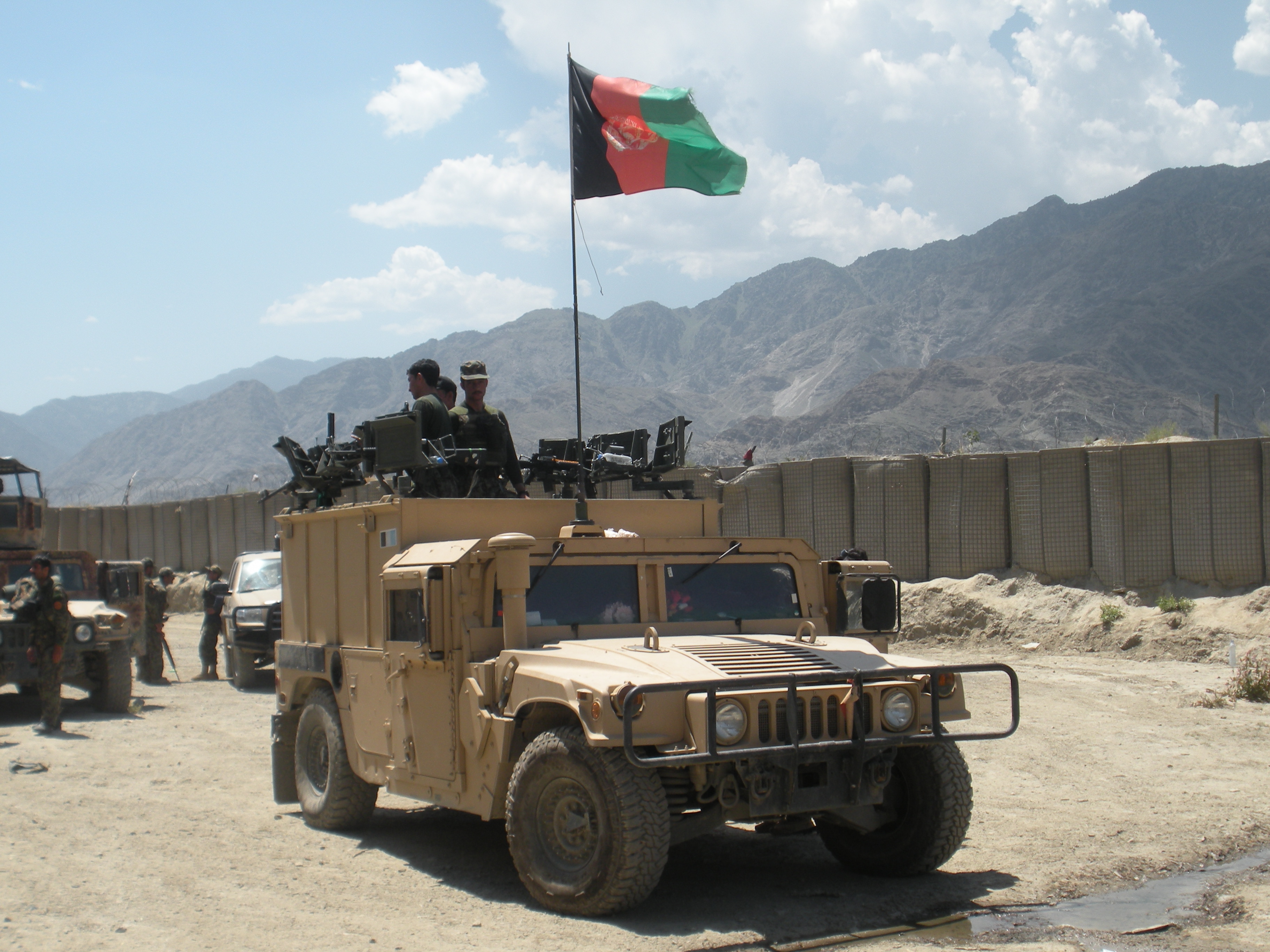